Семинар – практикум
«Как разговорить молчуна?»

Подготовили и провели:
г. Гаврилов-Ям,  МДОБУ «ДСКВ «Золотой ключик»
Учителя-логопеды: Леванова Н.В., Васина А.А.
Учителя-дефектологи: Огороднова Е.В., Водопьянова  Ю.С.
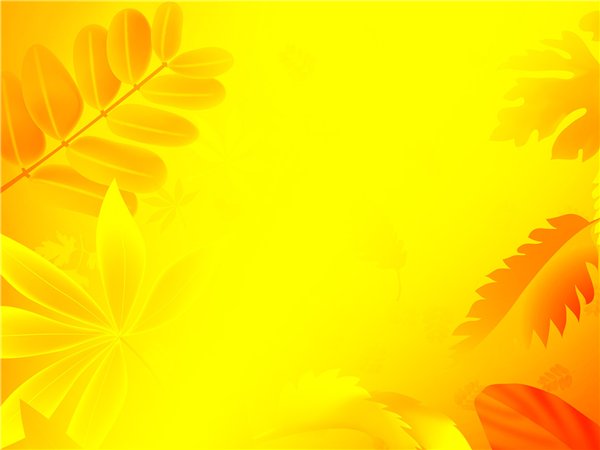 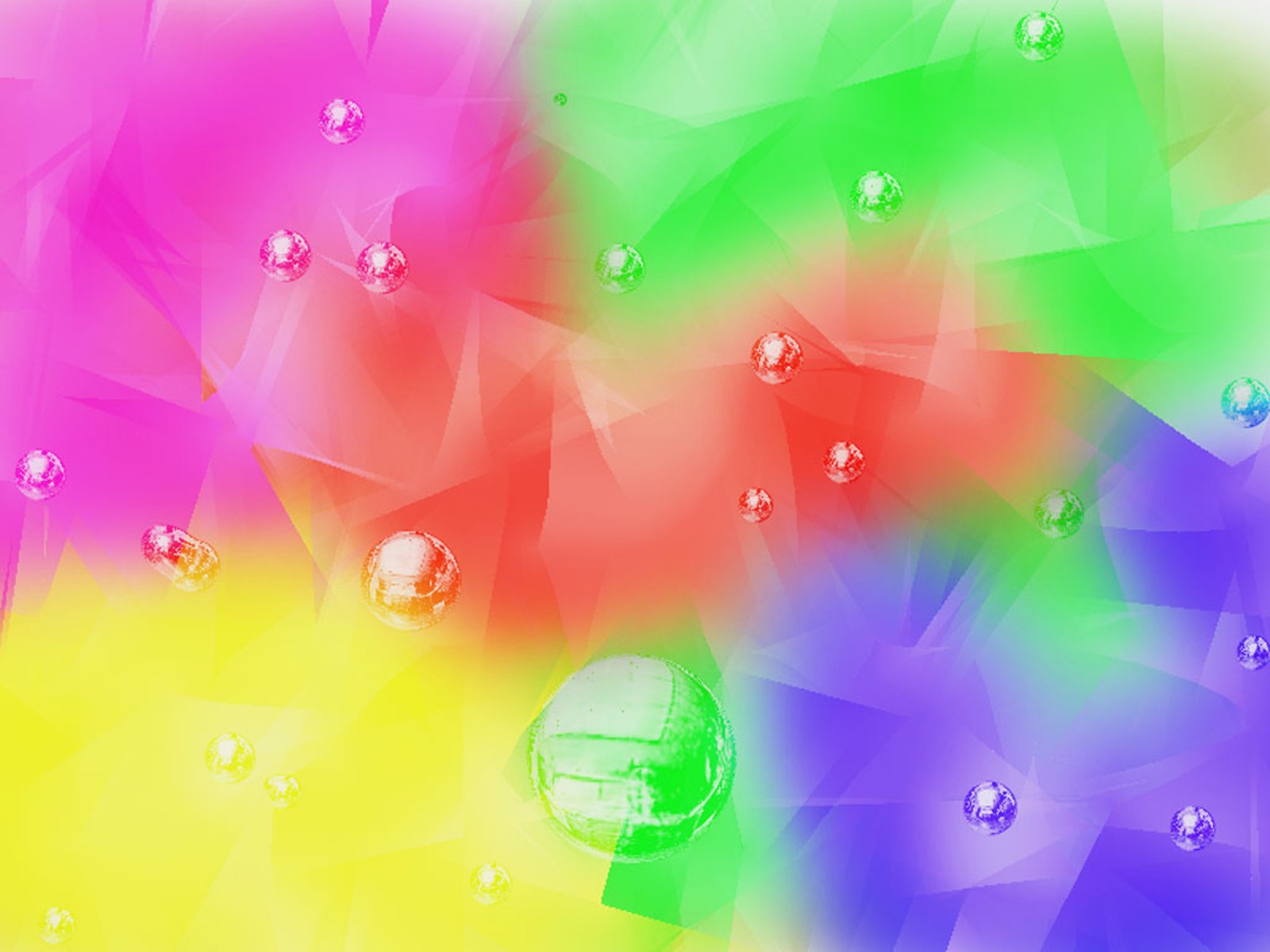 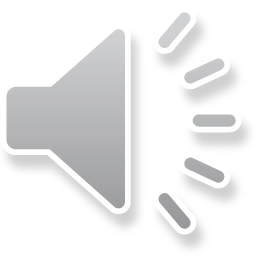 «Дети должны жить в мире красоты, игры, сказки, музыки, фантазии, творчества. 
Этот мир должен окружать ребёнка…» 
В.Сухомлинский
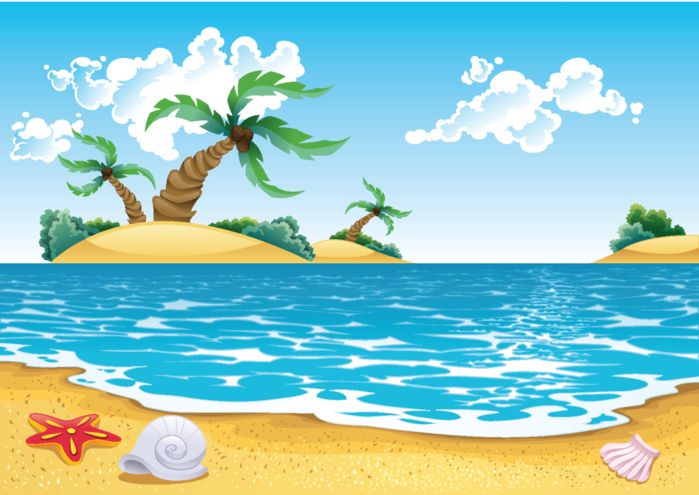 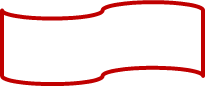 Развитие активной  речи
Развитие подражания
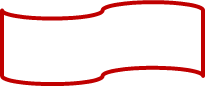 Развитие дыхания
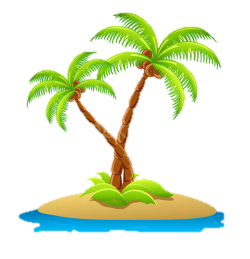 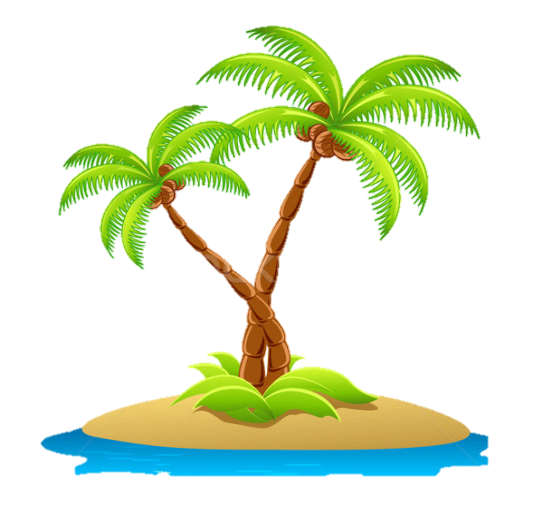 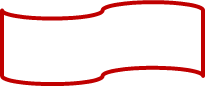 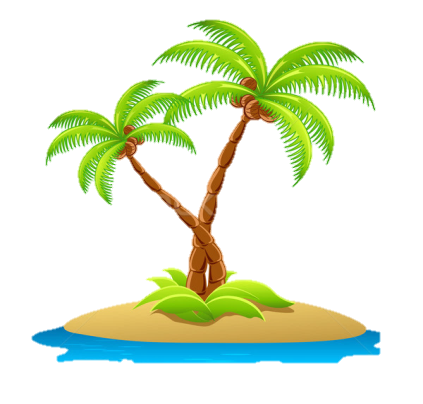 Развитие слуха
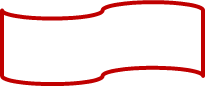 Развитие понимания речи
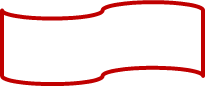 Развитие мелкой моторики
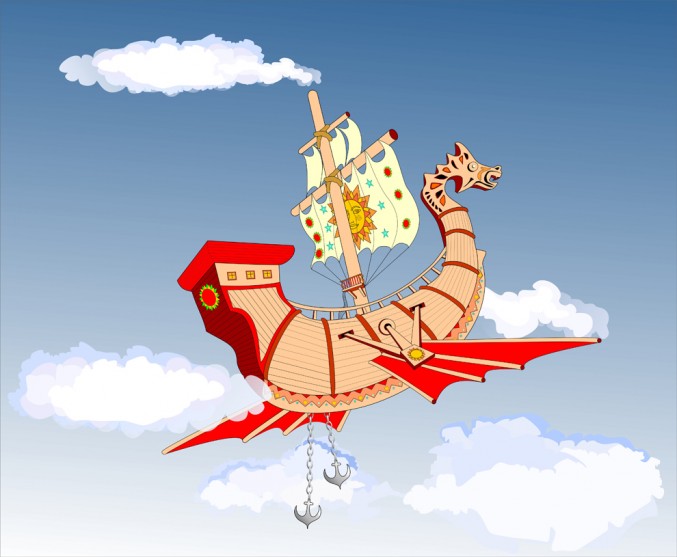 Видеоролик

Мультфильм
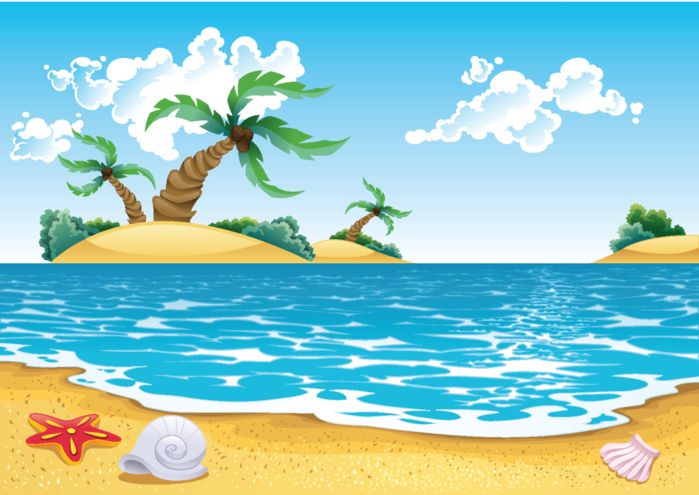 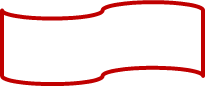 Развитие активной  речи
Развитие подражания
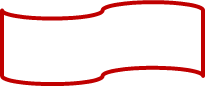 Развитие дыхания
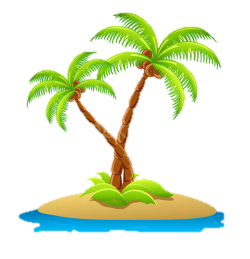 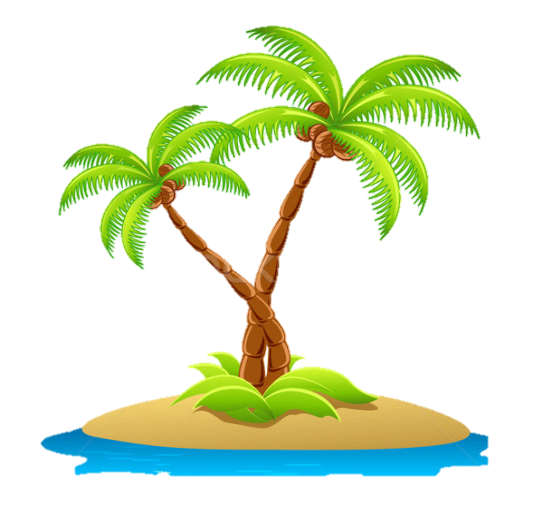 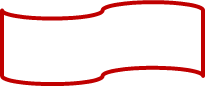 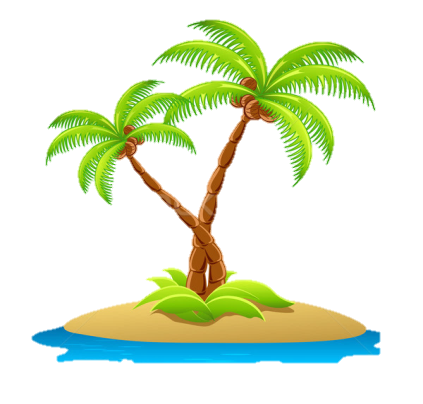 Развитие слуха
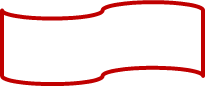 Развитие понимания речи
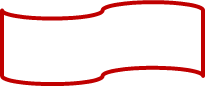 Развитие мелкой моторики
Остров 
«Развитие понимания речи»
РАБОТА по расширению пассивного словаря и развитию понимания речи ведется постоянно как в ходе режимных моментов и бытовых ситуаций, так и в ходе проведения специальных игр.
Речь окружающих ребенка взрослых должна соответствовать следующим требованиям:
- правильность — речь окружающих должна быть чистой, без речевых нарушений;
- четкость — слова надо произносить четко, часто с утрированной артикуляцией звуков (ребенок должен видеть движения губ взрослого), 
с выделением ударного слога;
-  простота — взрослый должен говорить простыми короткими фразами из2–4 слов;
- повторяемость — одни и те же слова, словосочетания и предложения надоупотреблять по несколько раз в течение одного занятия, затем повторятьна следующих занятиях;
- богатство — взрослый должен использовать в речи различную интонацию,
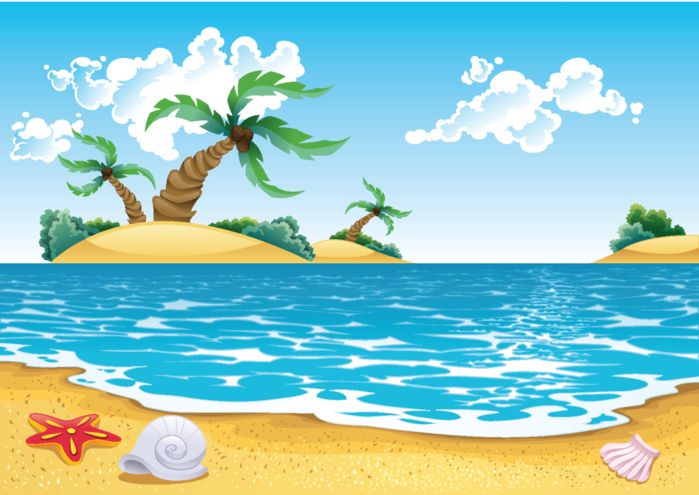 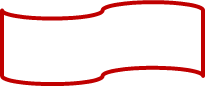 Развитие активной  речи
Развитие подражания
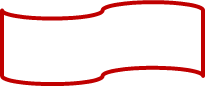 Развитие дыхания
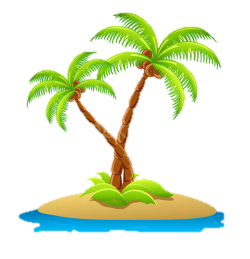 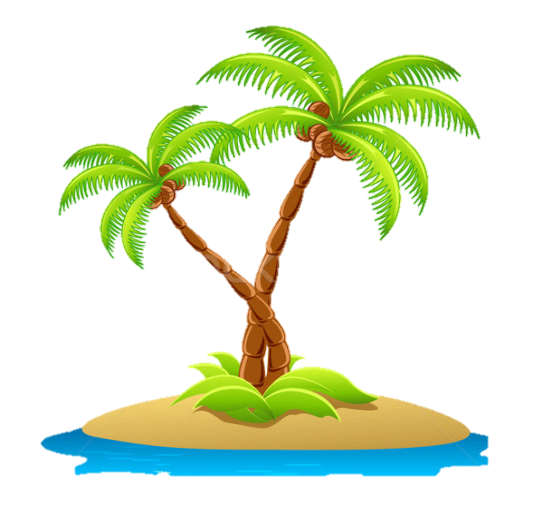 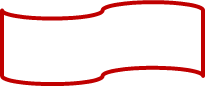 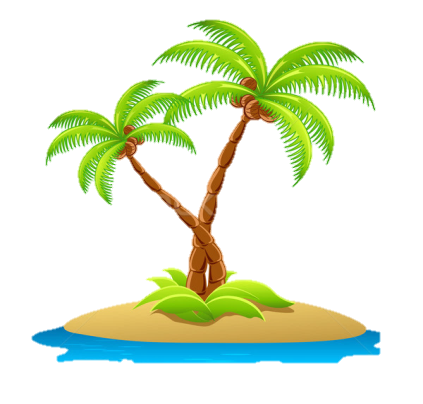 Развитие слуха
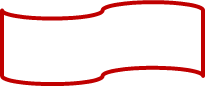 Развитие понимания речи
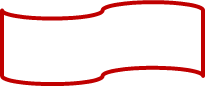 Развитие мелкой моторики
«РАЗВИТИЕ АКТИВНОЙ РЕЧИ»
Оречевление активности ребенкаОречевлять деятельность ребенка можно по-разному, но во всех случаях рекомендуется побуждать малыша к активному диалогу:􀁹 озвучить обращение ребенка (ребенок еще не говорит, а пытается изъясняться при помощи звуков, жестов и др.), предлагая ему повторить сказанное слово или фразу за вами;􀁹 попросить самостоятельно сказать, что именно он хочет;􀁹 задать ребенку вопрос, соответствующий ситуации, побуждая и помогая дать ответ на него;􀁹 предложить ребенку сделать выбор и озвучить его;􀁹 сделать намеренную ошибку, помогая малышу увидеть ее и исправить при помощи речи.
Использование ритма в развитии речи
РИТМ – 
1. Равномерное чередование каких-либо элементов (звуковых, двигательных и т.п.).
2. Внутренняя организация музыкального, поэтического и т.п. произведения, основанная на чередовании звуков, движений.
3. Налаженный ход чего-либо, размеренность в протекании чего-либо(ритм жизни, режим дня и т.п.).
	Ритмичность заложена в человеке самой природой
Тексты подразделяются на следующие разделы:
потешки — договаривание слов и строк;
 короткие стихотворения — договаривание слов и строк;
 детские песни — ритмическое сочетание текста с движениями, мелодией — допевание слов, строк, припева;
 рифмованные загадки — договаривание рифмы (слово-отгадка).
Развитие глагольного словаря
Методы развития глагольного словаря1. Подбор доступных слов-действий По мере развития речи малыша следует усложнять задания в таком порядке:-ОБЛЕГЧЕННЫЕ СЛОВА -ОТДЕЛЬНЫЕ ПРОСТЫЕ СЛОВА-ПРОСТЫЕ ФРАЗЫ ИЗ 2–4 СЛОВ2. Демонстрация движений и  действий 3. Использование игрушек 4. Использование изображений
Содержание глагольного словаря
Для удобства использования на занятиях по развитию речи все глаголы делятся на такие группы:
- слова, обозначающие движения: идет, сидит, стоит, бежит, лежит, прыгает и др.; 
- слова, обозначающие эмоции: спокоен, улыбается, радуется, грустит, злится, удивляется, боится и др.;
- слова, обозначающие собственные действия и  умения ребенка: спит, ест, играет, рисует, строит, гуляет, катается, умывается, купается, одевается, раздевается, причесывается, несет, падает, кричит, говорит, смотрит, слушает, подметает, вытирает и др.;
- слова, обозначающие действия других детей старшего возраста: читает, пишет, рисует, считает, поет, танцует и др.;
- слова, обозначающие действия близких взрослых: убирает, моет, гладит, варит, жарит, подметает, чистит, стирает, чинит, ремонтирует и др.;
- слова, обозначающие действия и умения людей разных профессий: лечит, учит, подстригает, продает, строит, печет (хлеб), водит (автобус) и др.
Развитие речи в предметных играх
Психологи утверждают: 
«речепорождающая» ситуация взаимодействия взрослого с ребенком 
не может сводиться к прямому копированию речевых звуков,
 а должна представлять их предметное сотрудничество.
Развитие делового общения со взрослым
С л о в о — 
это прежде всего знак, то есть заместитель другого предмета.
Значит, за каждым словом должно стоять то, что обозначает, то есть его значение.

Потребность и необходимость говорить предполагает два главных  условия: 
потребность в общении со взрослым; 
потребность в предмете, который нужно назвать.

Предметные игры, способствующие развитию речи: 
 с кубиками;
с мячами;
с машинками;
с куклами;
с игрушечными животными.
Беседы по картинкам
Предметная картинка — это изображение отдельного предмета (объекта): люди, животные, растения, игрушки и различные предметы быта.
        Сюжетная картинка — это изображение целой ситуации, в которой присутствует один или несколько героев, разные предметы окружающей обстановки, различные интересные (а порой и забавные) детали. 
      
         Требования к картинкам для малышей
Изображения упрощены и стилизованы — главное, чтобы картинки были легко узнаваемы. Для этого у предмета должен быть четкий силуэт, должна угадываться его основная функция, если таковая есть.
Изображения имеют четкие контуры достаточной толщины — черного цвета или цветные. Наличие у изображений контуров очень упрощает восприятие картинки.
Цвета, используемые в изображении, должны быть чистыми — лучше использовать основные цвета, а не сложные оттенки.
Изображения не содержат излишнего количества деталей, которые в этом возрасте только отвлекают малыша, мешают восприятию картинки.
Содержание картинок должно быть доступно ребенку раннего возраста.

        Варианты работы с предметными картинками.
Где яблоко?
Цель: Знакомство с реальным предметом и его изображением. 
Один - много
В этой игре мы учим малыша различать количество предметов и называть его словами «один» и «много». 
      Примеры игр с сюжетными картинками:      Кошка и мышка, Зайчик, Жук.
Знакомство с окружающим миром как основа развития речи ребенка
Критерии при подборе речевого материала:
- в первую очередь это должны быть понятные и нужные слова и выражения, которые пригодятся ребенку в повседневной жизни, общении с взрослыми и сверстниками;
- во вторую очередь это слова и выражения о том, с чем малыш пока не сталкивался в повседневной жизни, но что расширяет его представления о ней;
в обоих случаях мы избегаем страшной, агрессивной, бесполезной информации, а также сведений о мире, которые не соответствуют нормам и правилам социума. 

Формы ознакомления с окружающим миром:
 наблюдение;
 практическое знакомство с предметным миром и природой;
 чтение и обыгрывание сказок, стихов, песен, доступных пониманию детей;
 работа с картинками — рассматривание, называние предметных картинок,
 составление рассказов по сюжетным картинкам и сериям картинок;
 просмотр мультфильмов, телепередач, слайдов и пр.;
 беседа, сюжетно-ролевая игра — расширение и уточнение представлений о социальной действительности;
 экскурсии, посещение цирка, театра, кино;
 специальные занятия по развитию речи.
Специальные приемы развития активной речи
создание на занятии эмоционально положительной атмосферы;
использование семейных фотографий;
совместное творчество с комментарием;
использование в речевом общении жестов;
«Искусство паузы» в вопросах и ответах;
использование приема договаривания слов;
использование сюрпризных моментов;
использование любимых игрушек малыша;
смена ролей в игре;
совместное чтение детских книжек, использование аудио- и видеопособий, просмотр мультфильмов;
использование интерактивных пособий.
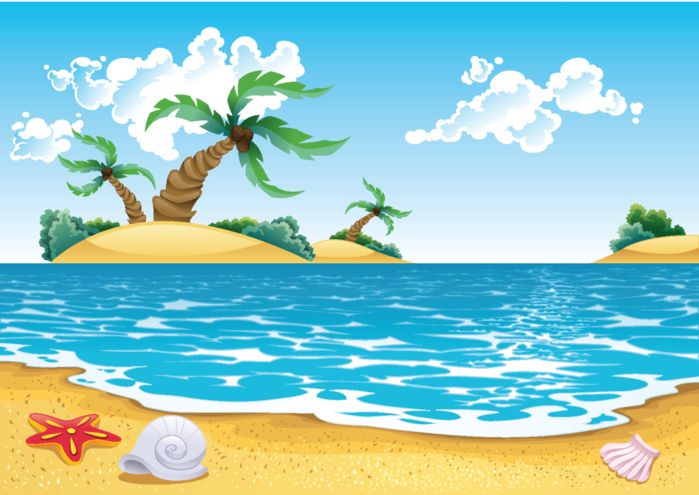 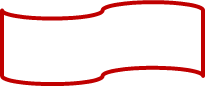 Развитие активной  речи
Развитие подражания
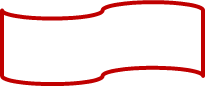 Развитие дыхания
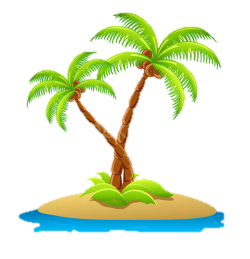 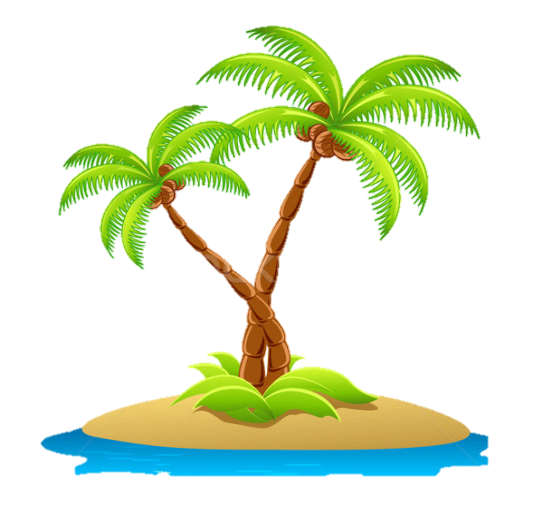 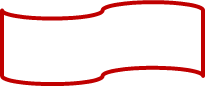 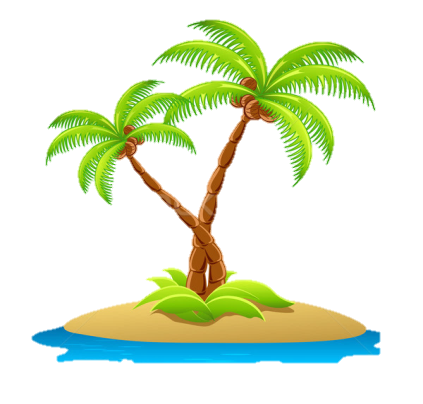 Развитие слуха
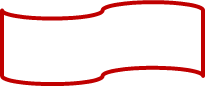 Развитие понимания речи
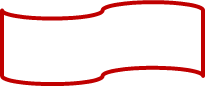 Развитие мелкой моторики
«Развитие подражания»
Подражание является одним из основных способов усвоения общественного опыта маленьким ребенком.
Работа по активизации у малыша подражания речи взрослого подразумевает несколько уровней сложности
( в зависимости от уровня речевого развития):
- повторение отдельных звуков, несущих смысловую нагрузку в игре;
 - повторение аморфных слов — слов-звукоподражаний, слов-слогов, имеющих при этом собственную смысловую начинку;
- повторение слов,
- повторение коротких фраз.
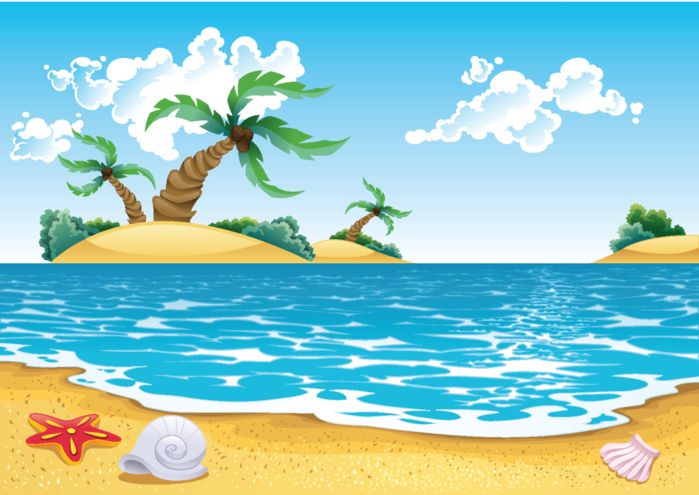 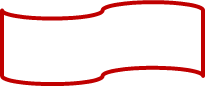 Развитие активной  речи
Развитие подражания
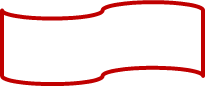 Развитие дыхания
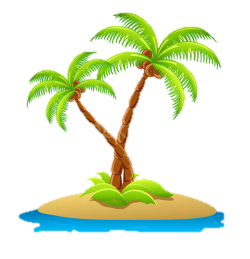 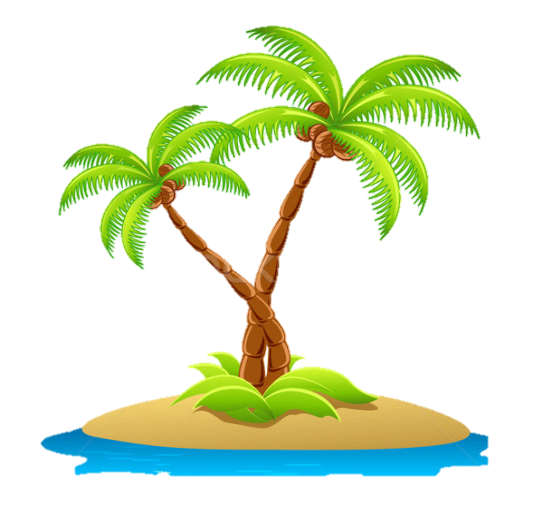 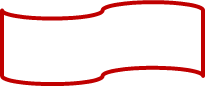 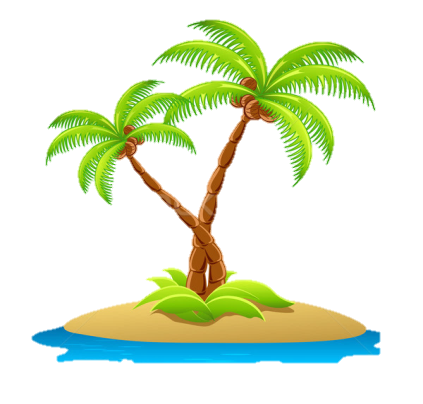 Развитие слуха
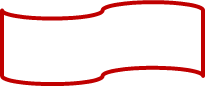 Развитие понимания речи
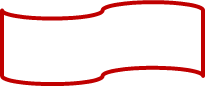 Развитие мелкой моторики
Остров
Развитие слуха
НЕРЕЧЕВОЙ (физический) слух — это улавливание на слух и дифференциацияразличных звуков окружающего мира (кроме звуков человеческой речи), различение звуков по громкости, а также определение источника и направлениязвука.
При обучении ребенка различать на слух неречевые звуки советуем использовать следующий звуковой материал:
-звуки природы: шум ветра и дождя, шелест листьев, журчание воды и др.;- звуки, которые издают животные и птицы: лай собаки, мяуканье кошки,карканье вороны, чириканье воробьев и гуление голубей, ржание лошади,мычание коровы, пение петуха, жужжание мухи или жука и т.д.;- звуки, которые издают предметы и материалы: стук молотка, звон бокалов,скрип двери, жужжание пылесоса, тиканье часов, шуршание пакета, шорохпересыпаемой крупы, гороха, макарон и т.п.;- транспортные шумы: сигналы автомобилей, стук колес поезда, скрип тормозов, гудение самолета и т.п.;- звуки, которые издают различные звучащие игрушки: погремушки, свистульки, трещотки, пищалки;- звуки детских музыкальных игрушек: колокольчик, барабан, бубен, дудочка, металлофон, гармошка, пианино и др.
РЕЧЕВОЙ (фонематический) слух — это способность улавливать и различатьна слух звуки (фонемы) родного языка, а также понимать смысл различного сочетания фонем — слова, фразы, тексты. Речевой слух помогает дифференцировать человеческую речь по громкости, скорости, тембру, интонации.
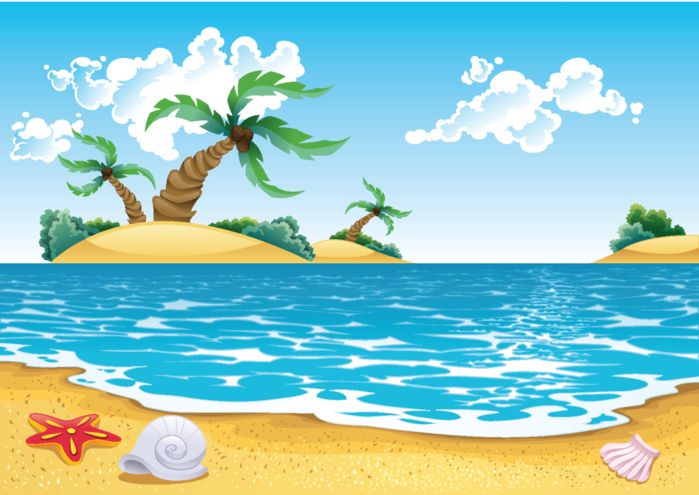 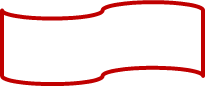 Развитие активной  речи
Развитие подражания
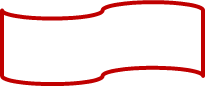 Развитие дыхания
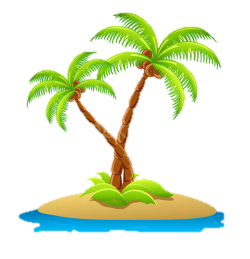 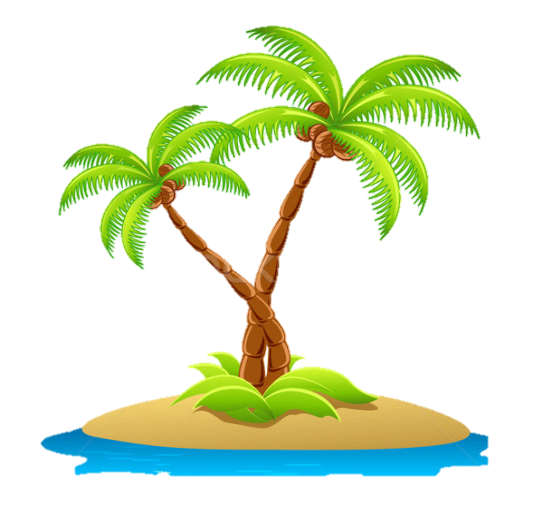 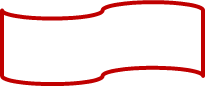 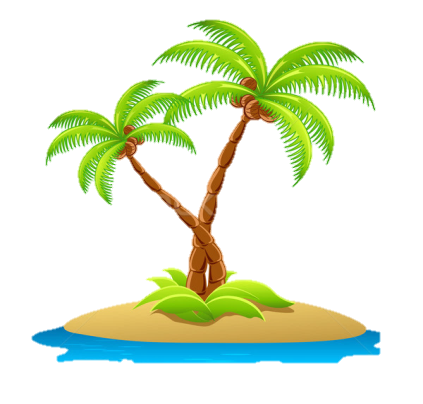 Развитие слуха
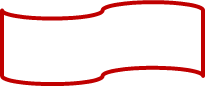 Развитие понимания речи
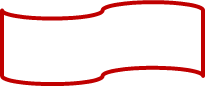 Развитие мелкой моторики
Развитие дыхания

        Дыхание – рефлекторный процесс постоянной смены вдоха и выдоха, в котором участвуют различные органы: легкие, бронхи, носоглотка, мышцы диафрагмы. 
       Цель дыхания – избавление от продуктов обмена (углекислый газ) и насыщение тканей и клеток организма кислородом.
Параметры правильного ротового выдоха:
- выдоху предшествует сильный вдох через нос или рот – «набираем полную грудь воздуха»;
- выдох происходит плавно, а не толчками;
- во время выдоха губы складываются трубочкой, не следует сжимать губы, надувать щеки;
- во время выдоха воздух выходит через рот, нельзя допускать выхода воздуха через нос (если ребенок выдыхает через нос, можно зажать ему ноздри, чтобы он ощутил, как должен выходить воздух);
- выдыхать следует, пока не закончится воздух;
- во время пения или разговора нельзя добирать воздух при помощи частых коротких вдохов.
Игры и упражнения для развития плавного ротового выдоха

Лети, бабочка!
Цель: развитие длительного непрерывного ротового выдоха; активизация губных мышц.
Листопад
Цель: обучение плавному свободному выдоху; активизация губных мышц. 

Катись, карандаш!
Цель: развитие длительного плавного выдоха; активизация губных мышц. 

Плыви, кораблик!
Цель: развитие сильного плавного направленного выдоха; активизация губных мышц. 

Расти, пена!
Цель: развитие сильного ротового выдоха; активизация губных мышц.
Развитие речевого дыхания
         Речевое дыхание – это правильное сочетание вдоха и выдоха во время произнесения звуков, слов и фраз: говорить необходимо на выдохе, нельзя добирать воздух во время произнесения слов и фраз, речь должна быть плавной. 

         Игры на развитие речевого дыхания:

Звуки вокруг нас
Цель: развитие правильного речевого дыхания – пропевание на одном выдохе гласных звуков А, О, У, Ы.

 Сдуй шарик
Цель: развитие правильного речевого дыхания – длительное произнесение на одном выдохе согласного звука Ф.

 Весёлое путешествие
Цель: развитие правильного речевого дыхания – произнесение на одном выдохе нескольких одинаковых слогов – БИ-БИ, ТУ-ТУ.
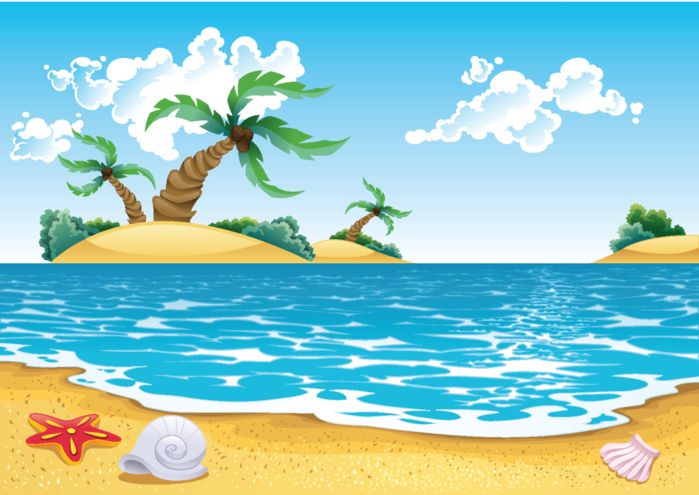 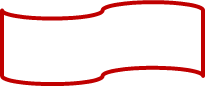 Развитие активной  речи
Развитие подражания
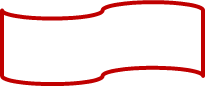 Развитие дыхания
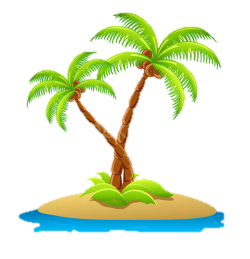 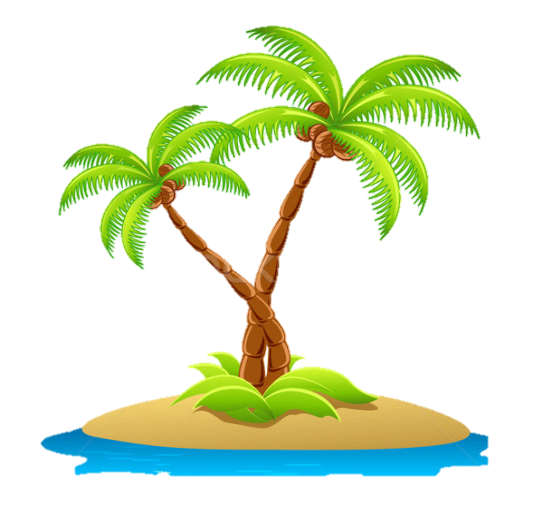 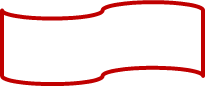 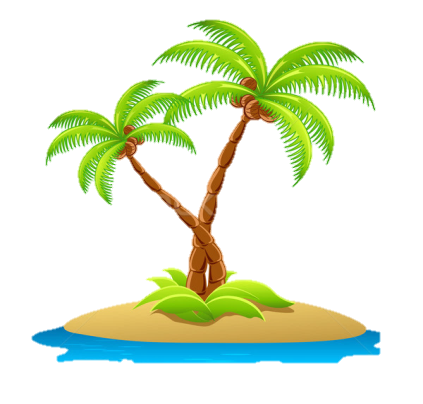 Развитие слуха
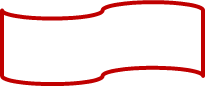 Развитие понимания речи
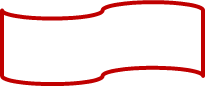 Развитие мелкой моторики
«РАЗВИТИЕ МЕЛКОЙ МОТОРИКИ»
Двигательные умения и навыки можно разделить на двегруппы:- движения и  действия, совершаемые всем телом: умение ходить и  бегать, спускаться и подниматься по ступенькам лестницы, лазать по перекладинам вертикальной лестницы, канату, кататься на роликах, коньках, велосипеде, плавать, кувыркаться, лазать по  деревьям и  упражняться на  турниках, играть с мячом и др.
- движения и  действия, совершаемые руками: умение использовать различные инструменты  — нож, ложку и  вилку, ножницы, иголку, молоток, отвертку и  плоскогубцы, умение шить и  вязать, одеваться и  раздеваться, завязывать шнурки и застегивать пуговицы, стирать, готовить еду, гладить и складывать одежду и др.
Развитие движений рук включает:
- развитие хватания: ребенок учится захватывать предмет, действуя целенаправленно — правильно определяет место предмета в пространстве (направление и  расстояние), учитывает в  своих действиях форму, величинупредмета (маленькие предметы ребенок хватает одной рукой, большие —двумя руками), ребенок учится хватать предметы по-разному — кулаком, щепотью (тремя пальцами) или указательным и большим пальцами;
- развитие соотносящих действий: ребенок учится использовать действия, когда нужно совместить два предмета или две части одного предмета;принцип соотносящих действий лежит в  основе конструкции многих дидактических игрушек  — это пирамидки, матрешки, вкладыши-башенки и др.;
      - подражание движениям рук: особенно важно научить ребенка подражать движениям рук взрослого, так как это умение лежит в основе формирования многих полезных навыков ручных действий;
       - развитие движений кистей и пальцев рук: ребенок учится выполнять кистями и пальцами рук самые разнообразные движения, складывать пальцы
        в определенную позицию и удерживать ее, и эти важные умения по мере тренировки становятся более тонкими и дифференцированными.
РАЗВИТИЕ МЕЛКОЙ МОТОРИКИ
Массаж рук
Игры с предметами
Пальчиковые игры
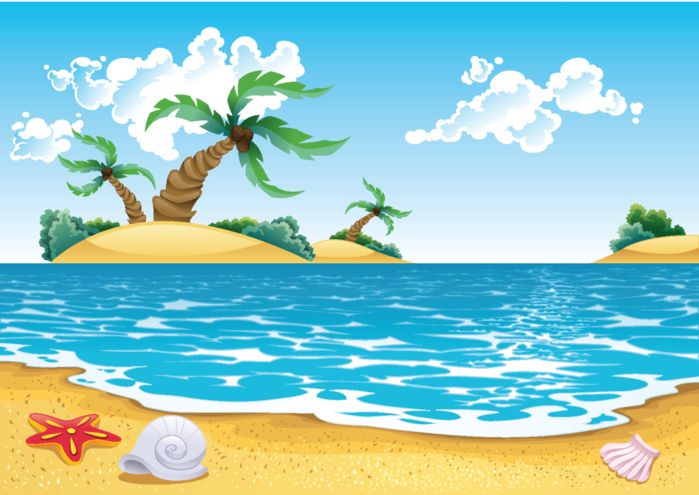 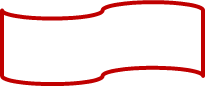 Развитие активной  речи
Развитие подражания
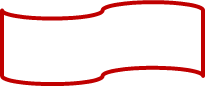 Развитие дыхания
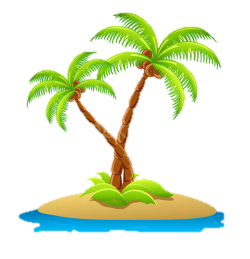 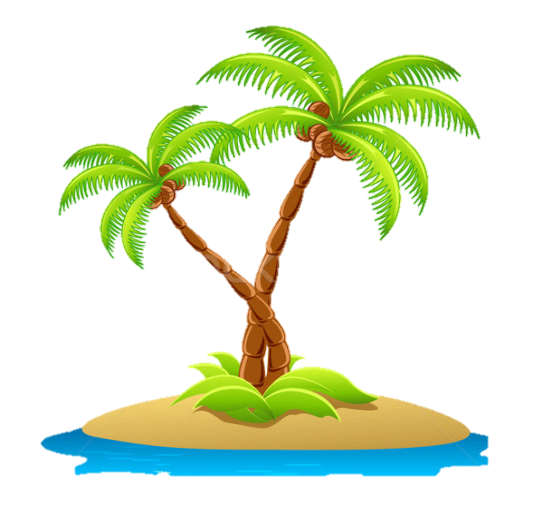 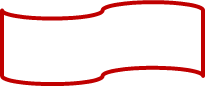 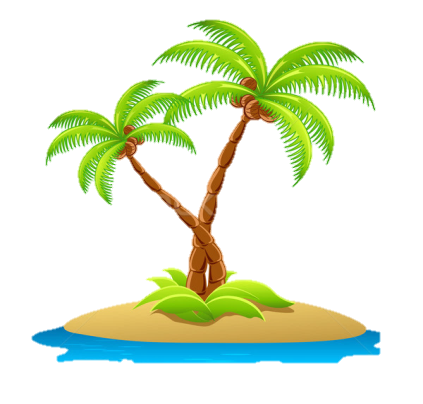 Развитие слуха
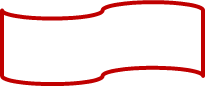 Развитие понимания речи
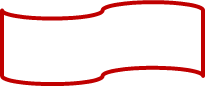 Развитие мелкой моторики
Видеоролик
«Воспитывать детей по книге вполне возможно, только следует помнить, что для каждого ребенка необходима своя особая книга и свой подход»
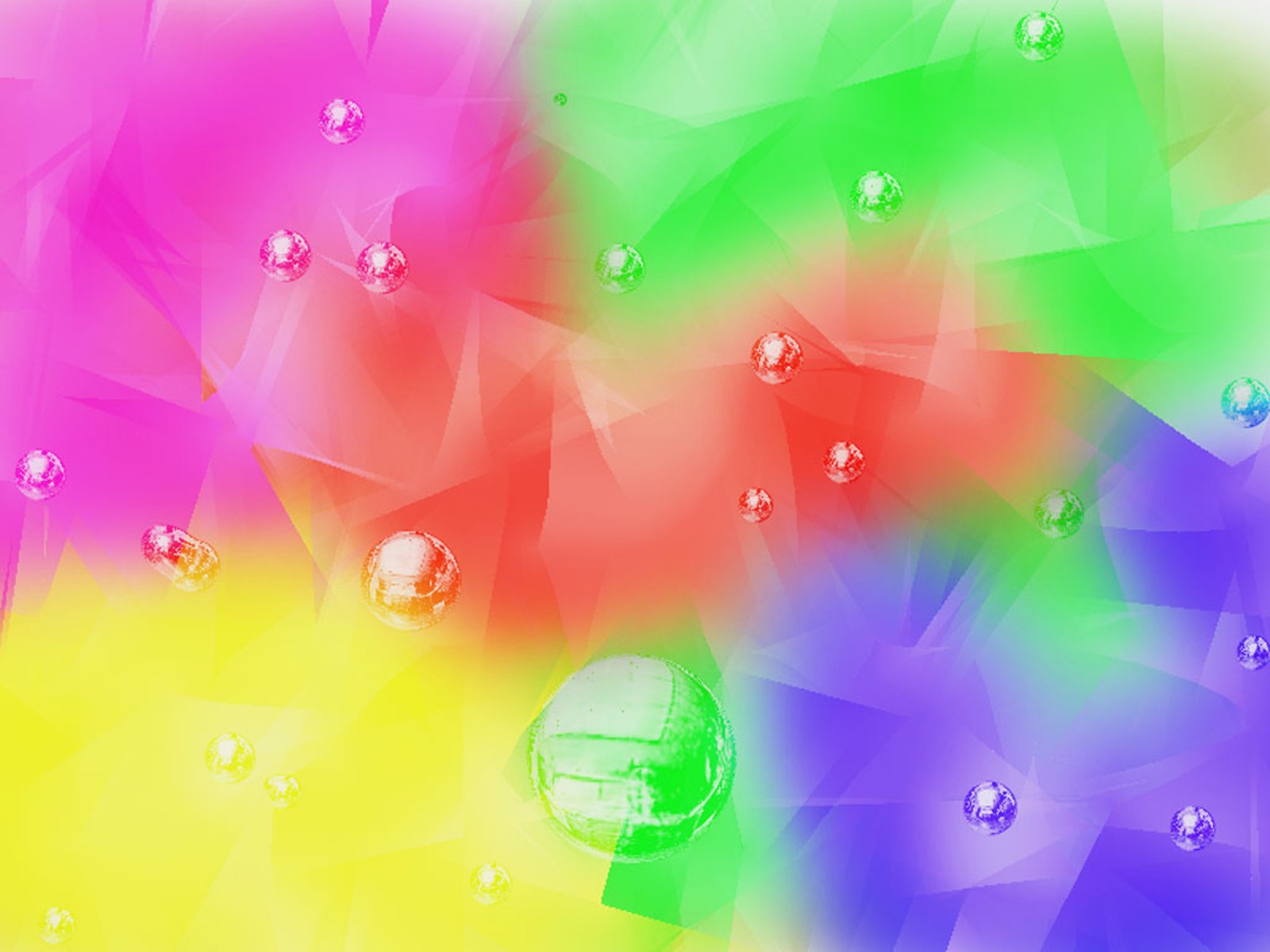 Спасибо 
за внимание!
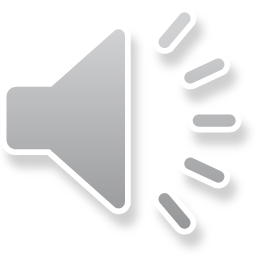